Bereme na sebe vaše rizika
Na co se můžete těšit…
Kdo jsme a čím se zabýváme
Jak využít našich služeb
Jak fungujeme v praxi
Přednášející
Kdo jsme a čím se zabýváme
Jak můžete využít našich služeb
Jak fungujeme v praxi
Ing. Michal Pravda
Vedoucí oddělení pojištění investic
22 let podporujeme český export
Kdo jsme a čím se zabýváme
Jak můžete využít našich služeb
Jak fungujeme v praxi
Pomáhá českému exportu od roku 1992
100% vlastněná státem
Pojištěný export za  710 mld. Kč  do téměř stovky zemí
Řídí se mezinárodními pravidly
Od 10/2013 členem Řídícího výboru Bernské unie, spolupracuje se všemi významnými ECAs 
Na činnost EGAP dohlíží ČNB
Fondy a rezervy 25 mld. korun
22 let podporujeme český export
Díky roli EGAP získávají exportéři přístup k financování
Pojištění EGAP bankami akceptováno jako plnohodnotné zajištění úvěru – „nulová váha rizika“
Výhoda:
Pro exportéra – peníze ihned doma 
Pro importéra – výborné finanční podmínky, které by pravděpodobně nebyl schopen sám na domácím trhu získat
Kdo jsme a čím se zabýváme
Jak můžete využít našich služeb
Jak fungujeme v praxi
22 let podporujeme český export
Kdo jsme a čím se zabýváme
Jak můžete využít našich služeb
Jak fungujeme v praxi
Pro exportéry je pojištění od EGAP často klíčové
EGAP pojišťuje přibližně 10 % veškerého exportu mimo EU
Díky EGAP si exportéři často otevřou dveře na nové trhy a pak tam exportují třeba i bez podpory EGAP
Vzrostl podíl podpořeného exportu EGAP mimo EU ze 74 % v roce 2010 na 80 % v roce 2014
EGAP je nástrojem Exportní strategie 2012-2020
Jsme pilířem státní podpory exportu
Kdo jsme a čím se zabýváme
Jak můžete využít našich služeb
Jak fungujeme v praxi
Akcionářská struktura EGAP
Jsme pilířem státní podpory exportu
Kdo jsme a čím se zabýváme
Jak můžete využít našich služeb
Jak fungujeme v praxi
Podíl EGAP v dalších společnostech
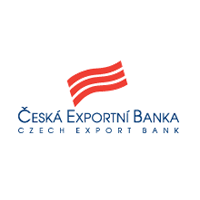 Česká exportní banka, a.s.  20%
Majoritním akcionářem je stát


KUPEG úvěrová pojišťovna, a.s.  34%
Majoritní  akcionářem je belgická pojišťovna Credimundi (dříve Ducroire | Delcredere SA.NV)
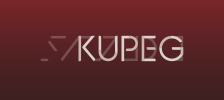 Pojistná angažovanost
Kdo jsme a čím se zabýváme
Jak můžete využít našich služeb
Jak fungujeme v praxi
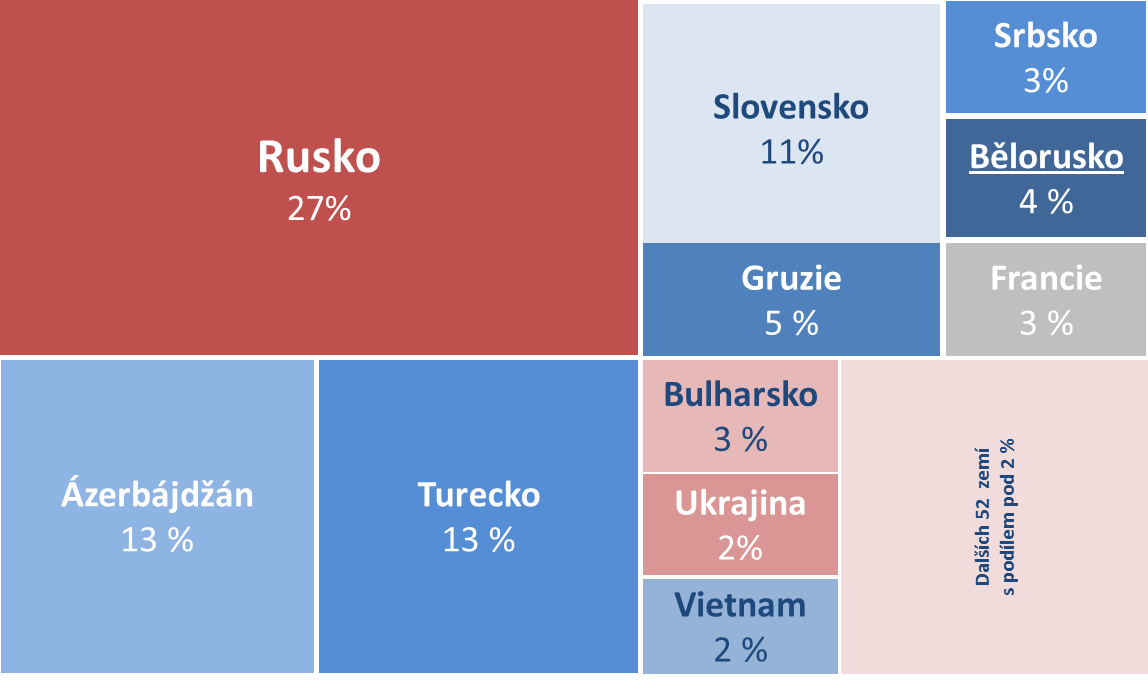 Celkem 198 mld. Kč k 1/2015
* zdroj: Exportní garanční a pojišťovací společnost, a.s.
Rok 2014 – pojištění do 37 zemí světa
Kdo jsme a čím se zabýváme
Jak můžete využít našich služeb
Jak fungujeme v praxi
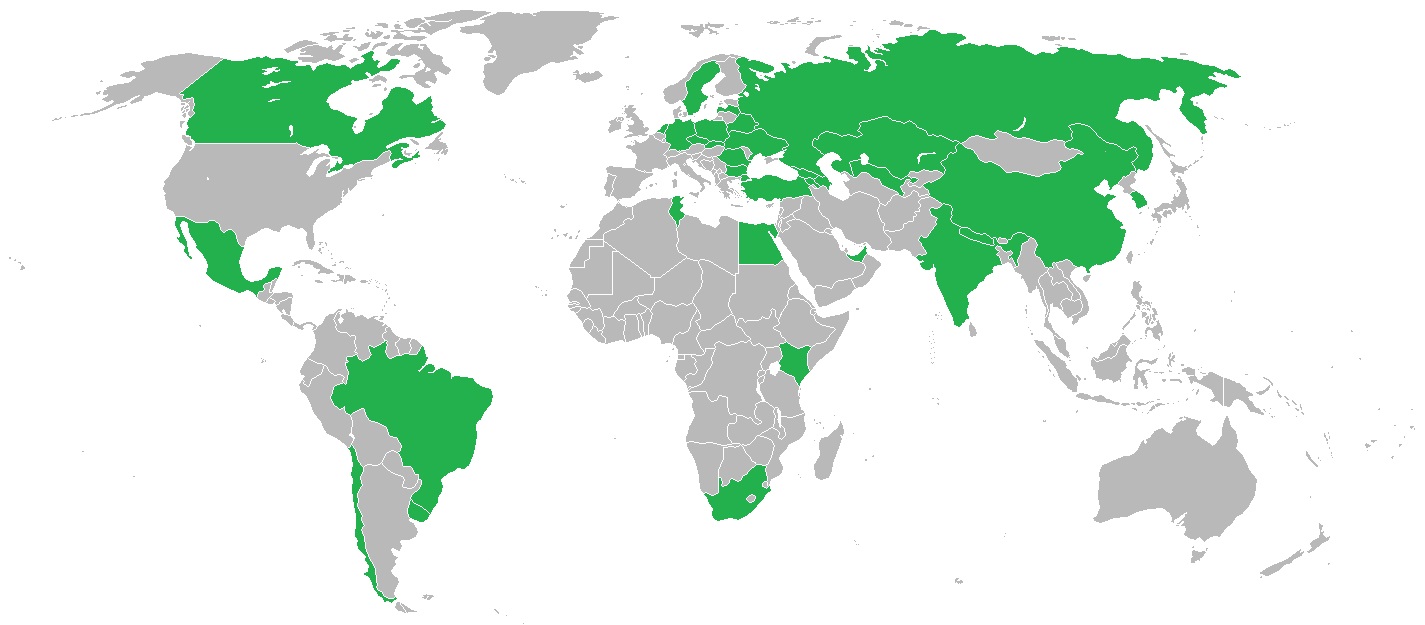 * zdroj: Exportní garanční a pojišťovací společnost, a.s.
Export do 37 zemí světa za 47,2 mld.
Kdo jsme a čím se zabýváme
Jak můžete využít našich služeb
Jak fungujeme v praxi
Teritoriální rozložení obchodních případů za rok 2014
* zdroj: Exportní garanční a pojišťovací společnost, a.s.
Doplňujeme komerční pojišťovny
Kdo jsme a čím se zabýváme
Jak můžete využít našich služeb
Jak fungujeme v praxi
Pojistí
EGAP
Středně- a dlouhodobé úvěry (> 2 roky)
Pojistí komerční pojišťovny
Krátkodobé
úvěry (< 2 roky)
Tržně pojistitelné
 země
Tržně nepojistitelné (rizikové) země
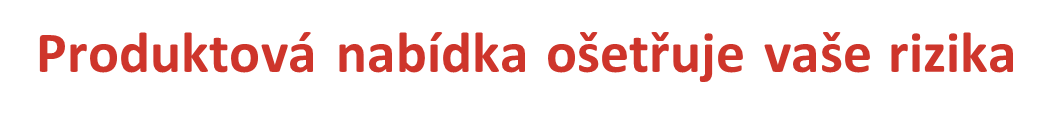 Kdo jsme a čím se zabýváme
Jak můžete využít našich služeb
Jak fungujeme v praxi
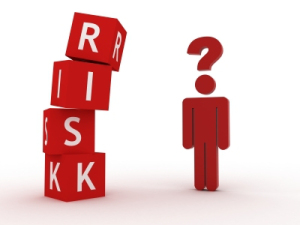 Kdo jsme a čím se zabýváme
Jak využít našich služeb
Jak fungujeme v praxi
Podnikám v ČR, slušně prosperuji, ale…
Kdo jsme a čím se zabýváme
Jak můžete využít našich služeb
Jak fungujeme v praxi
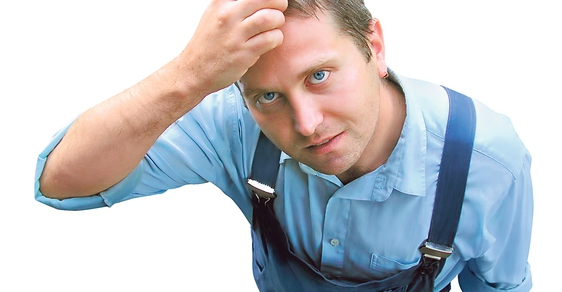 Jméno: Jan Kladívko
Činnost: výroba spojovacího materiálu
Právní forma: živnostník – fyzická osoba
Zákazníci: železářství, hobby markety v tuzemsku
…chci růst, exportovat na zahraniční trhy.
Republika je mi malá, jaké mám možnosti?
Kdo jsme a čím se zabýváme
Jak můžete využít našich služeb
Jak fungujeme v praxi
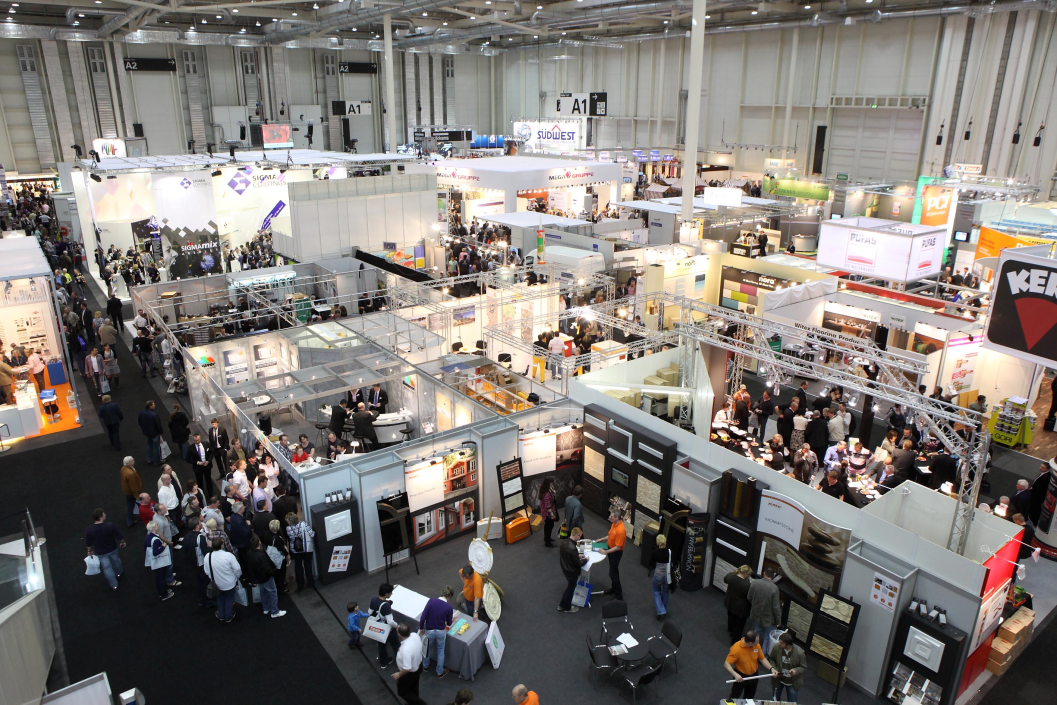 Czech Trade (poradenství, znalost teritorií), Hospodářská komora, Mezinárodní obchodní komora…
Reklama, inzerce
Veletrhy, výstavy
Další možnosti
Povedlo se, mám zahraničního odběratele
Kdo jsme a čím se zabýváme
Jak můžete využít našich služeb
Jak fungujeme v praxi
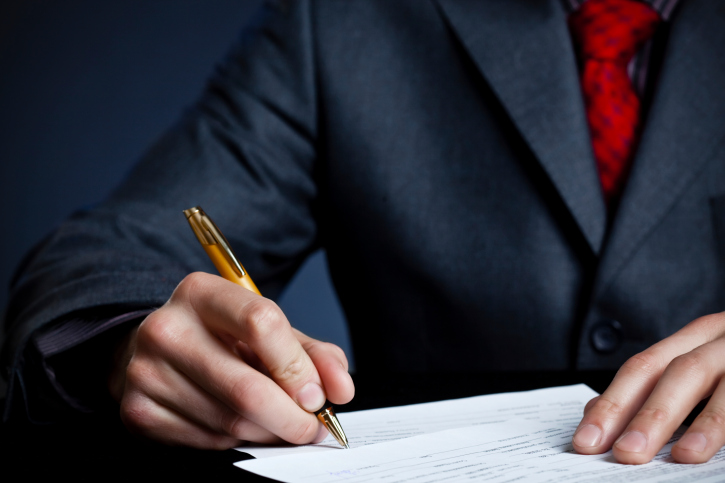 Dodávám na zahraniční trh pravidelně v nasmlouvaných objemech, které rostou
Splatnost faktur je 2 měsíce od dodání výrobků
Výrobu jsem schopen financovat z vlastních zdrojů
Dostávám nadstandardně velkou objednávku
Jak ošetřím rizika?
Pojištění vývozního dodavatelského úvěru
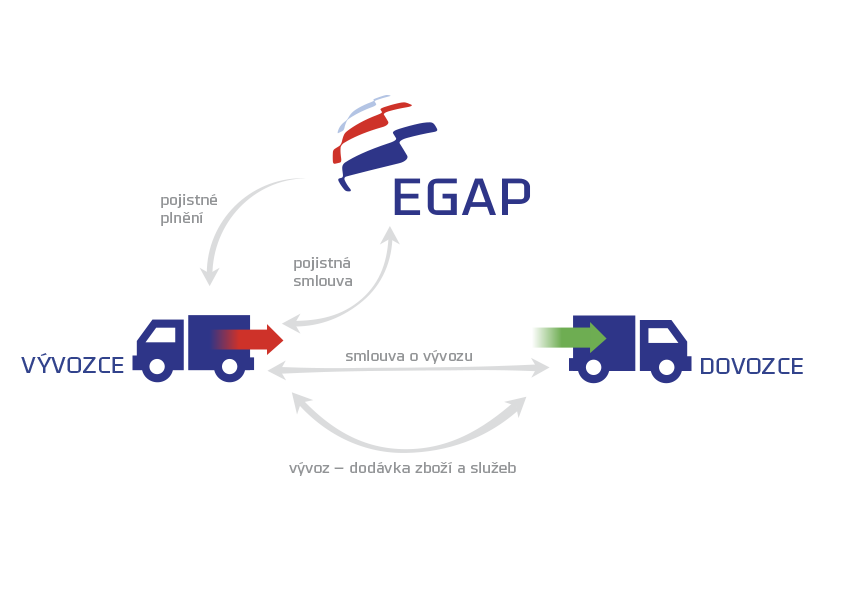 Kdo jsme a čím se zabýváme
Jak můžete využít našich služeb
Jak fungujeme v praxi
Pojištěným je vývozce
Vývozním dodavatelským úvěrem je úvěr poskytnutý vývozcem zahraničnímu dovozci formou odkladu platby za dodané zboží nebo služby
Splatnost pohledávek – krátkodobý úvěr do 2 let, nad 2 roky dlouhodobý úvěr
Pojištění proti riziku, že zahraniční dovozce ve stanoveném termínu řádně nezaplatí celou dlužnou částku
Daří se mi, dodávám stále větší objemy výrobků na zahraniční trh
Kdo jsme a čím se zabýváme
Jak můžete využít našich služeb
Jak fungujeme v praxi
Objem objednávek stále roste
Roste i počet odběratelů mých výrobků na zahraničním trhu
Splatnost faktur se rozvojem spolupráce prodlužuje
Díky růstu a splatnosti faktur už nejsem schopen výrobu financovat z vlastních zdrojů
Potřebuju úvěr na provozní financování výroby pro export
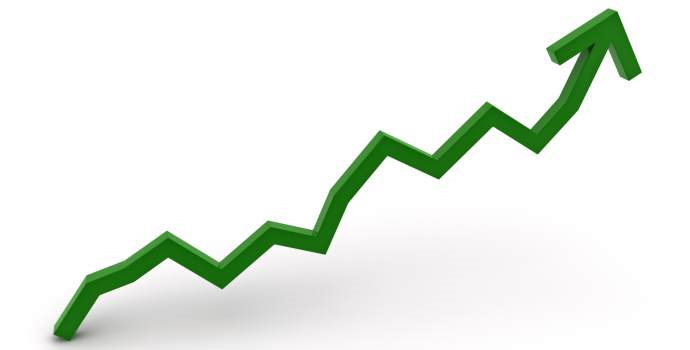 Jak mi EGAP pomůže?
[Speaker Notes: V bance jsem narazil, bez pojištění EGAPu mi úvěr neposkytne]
Pojištění úvěru na předexportní financování
Kdo jsme a čím se zabýváme
Jak můžete využít našich služeb
Jak fungujeme v praxi
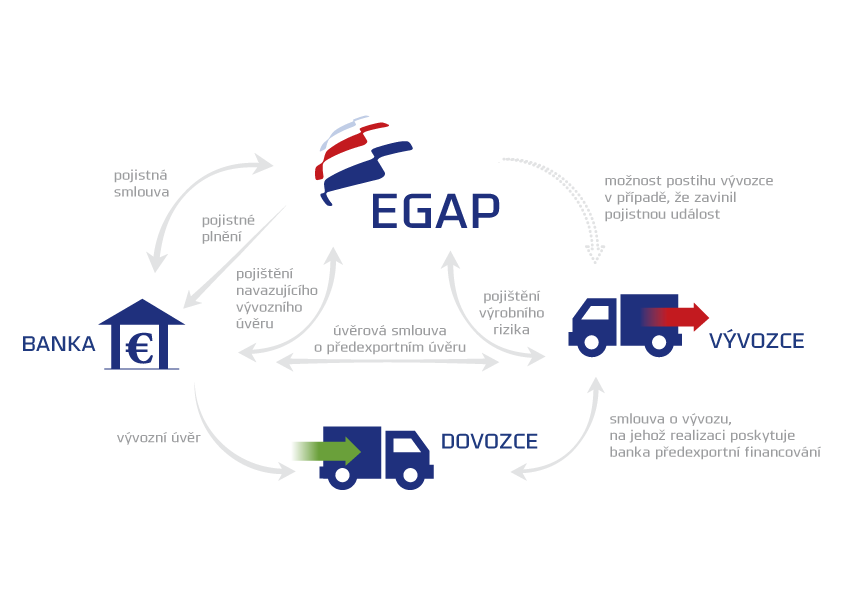 Pojištěným je banka
Pojištění lze sjednat pouze v návaznosti na pojištění pohledávek z vývozního úvěru
Při délce splatnosti vývozního úvěru do 24 měsíců se pojišťuje předexportní úvěr na výrobu nejvýše do 85 % hodnoty vývozu
Při delší splatnosti je možné pojistit předexportní úvěr nejvýše do 75 % hodnoty vývozu
Specifická objednávka
Kdo jsme a čím se zabýváme
Jak můžete využít našich služeb
Jak fungujeme v praxi
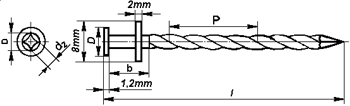 Dostávám velkou objednávku na výrobek, který je nestandardní a splňuje speciální požadavky odběratele
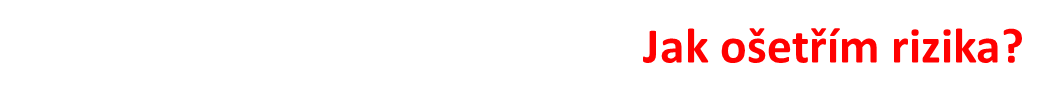 Pojištění výrobního rizika
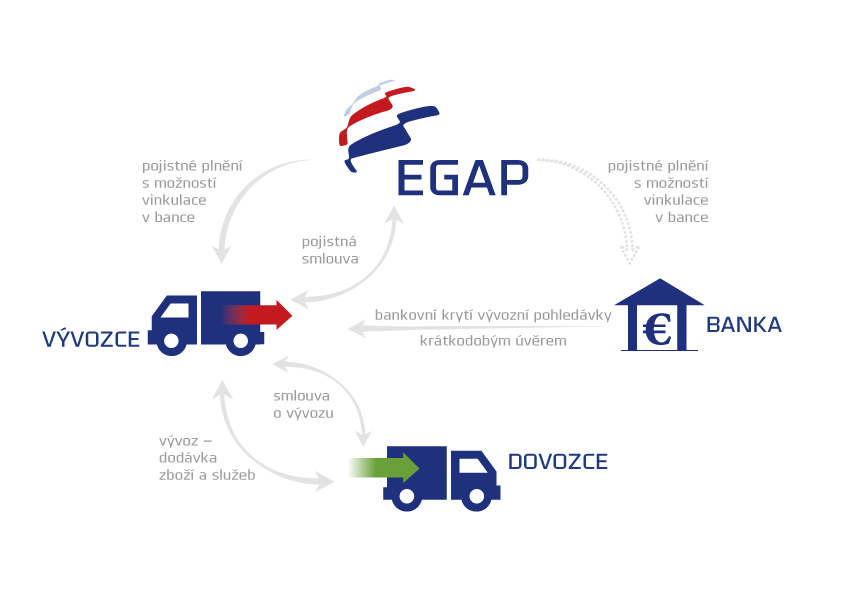 Kdo jsme a čím se zabýváme
Jak můžete využít našich služeb
Jak fungujeme v praxi
Pojištěným je vývozce
Riziko zrušení nebo přerušení smlouvy o vývozu ze strany zahraničního dovozce v průběhu výroby
Platební neschopnost zahraničního dovozce, odmítnutí převzít dodané zboží, nebo mohou vyplývat také z politické, finanční nebo makroekonomické situace v zemi dovozce
Pojištění kryje riziko vývozce, že v důsledku nemožnosti splnit smlouvu o vývozu utrpí finanční ztrátu
Může být sjednáno buď samostatně (se zajištěním), nebo v návaznosti na pojištění vývozního, případně předexportního úvěru
Vyplatí se mi vyrábět za hranicemi
Kdo jsme a čím se zabýváme
Jak můžete využít našich služeb
Jak fungujeme v praxi
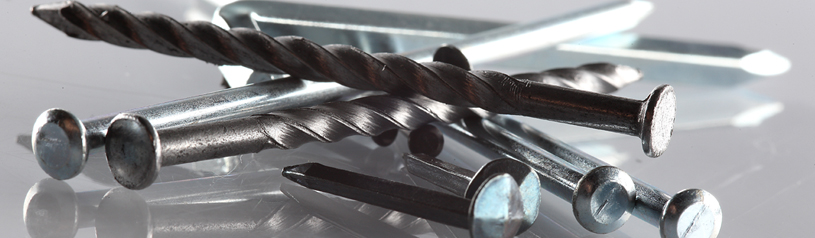 Objem objednávek i odběratelů v zemi, kam vyvážím, stále roste
Spočítal jsem si, že se mi místo exportu vyplatí vyrábět v cílové zemi
Rozhoduji se, že v zahraničí postavím továrnu 
Budu potřebovat peníze na financování investice/výstavby nové továrny v zahraničí
Jak mi EGAP pomůže?
Pojištění investic českých právnických osob v zahraničí
Kdo jsme a čím se zabýváme
Jak můžete využít našich služeb
Jak fungujeme v praxi
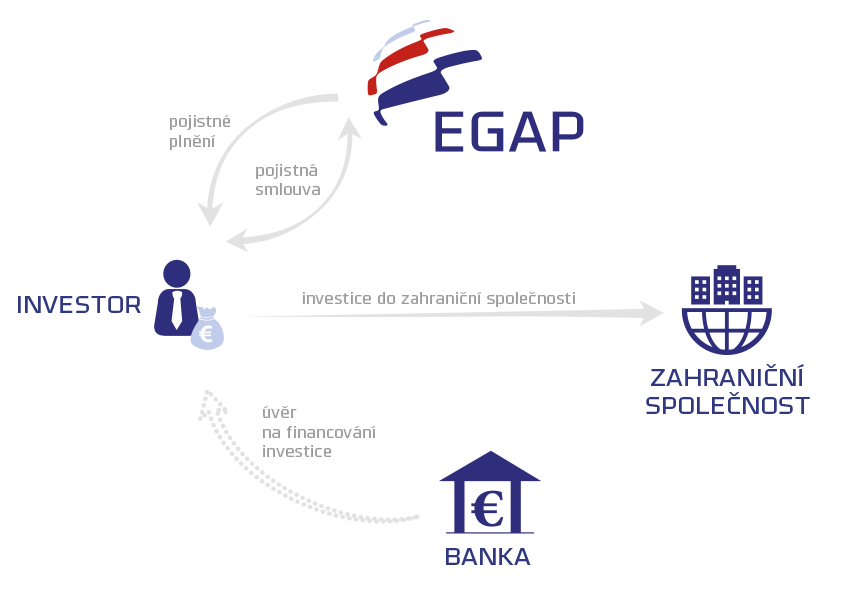 Pojištěným je investor
Pouze úvěr delší než 3 roky na pořízení investice 
Podmínkou pojištění je částečné financování investice z vlastních zdrojů investora
Posudek o vlivu investice na životní prostředí hostitelského státu
Rozšiřuji svůj podnikatelský záběr
Kdo jsme a čím se zabýváme
Jak můžete využít našich služeb
Jak fungujeme v praxi
Jsem významným evropským dodavatelem hřebíků a pro další růst potřebuji rozšířit svůj podnikatelský záběr
Kupuji firmu, která vyrábí technologické celky pro výrobu hřebíků
Stroje, které budu vyrábět, budou určeny zejména na export do rozvojových zemí
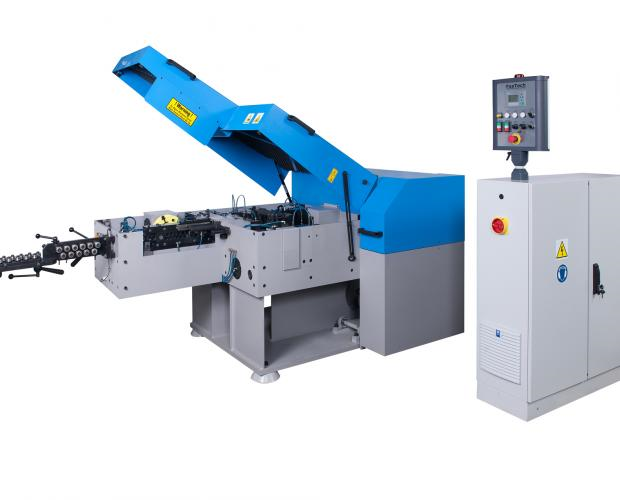 Jaká jsou rizika?
Pojištění vývozního odběratelského úvěru
Kdo jsme a čím se zabýváme
Jak můžete využít našich služeb
Jak fungujeme v praxi
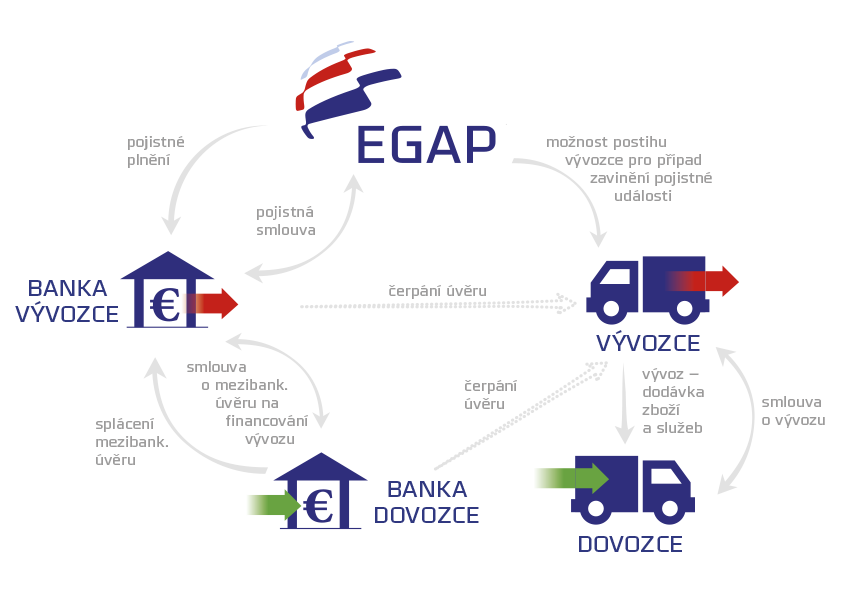 Pojištěným je banka
Vývozním odběratelským úvěrem je úvěr poskytnutý bankou vývozce přímo dovozci (nebo jeho bance)
Pojištění se řídí pravidly Konsensu OECD a umožňuje krýt rovněž rizika spojená s projektovým financováním
Posudek o vlivu vývozu na životní prostředí v zemi dovozce
Moji zahraniční zákazníci chtějí záruky
Kdo jsme a čím se zabýváme
Jak můžete využít našich služeb
Jak fungujeme v praxi
Vyrábím úspěšně stroje na výrobu hřebíků
Účastí na obchodní misi jsem získal několik nových odběratelů výrobních celků
Moji zákazníci ale chtějí bankovní záruky, že dodávky budou provedeny řádně a včas a technologie bude funkční
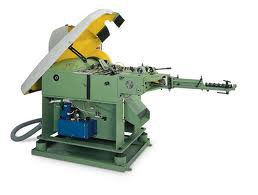 Jak mi EGAP pomůže?
Pojištění bankovních záruk
Kdo jsme a čím se zabýváme
Jak můžete využít našich služeb
Jak fungujeme v praxi
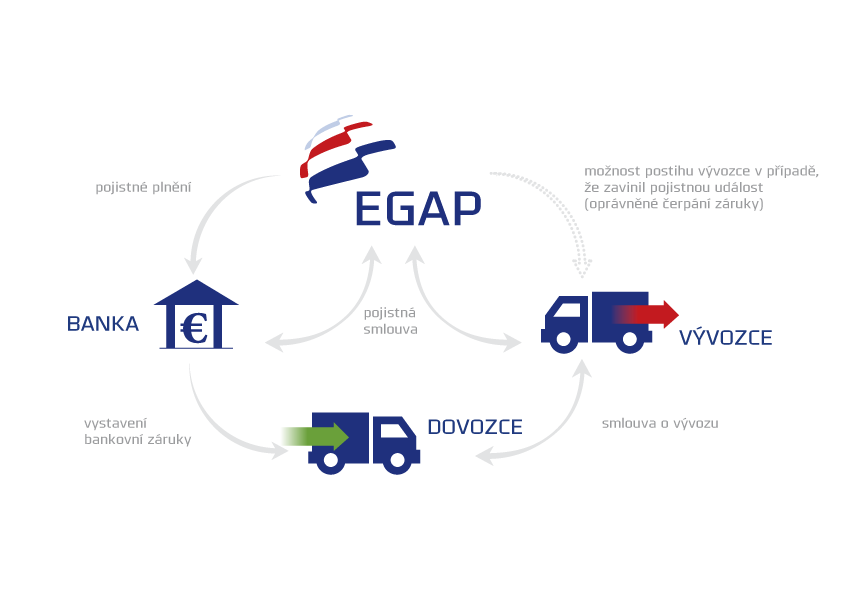 Bankovní zárukou je závazek banky uspokojit beneficienta (oprávněnou osobu) do výše určité peněžní částky podle obsahu a podmínek záruky
Bankovní záruku vystavuje banka na základě požadavku vývozce ve vazbě na podmínky uzavřené smlouvy o vývozu nebo vyhlášený tendr
Pojištěným je banka proti riziku neoprávněného a fakultativně též oprávněného čerpání ze záruky beneficientem, v jehož prospěch je záruka vystavena
Produktová nabídka ošetřuje vaše rizika
Kdo jsme a čím se zabýváme
Jak můžete využít našich služeb
Jak fungujeme v praxi
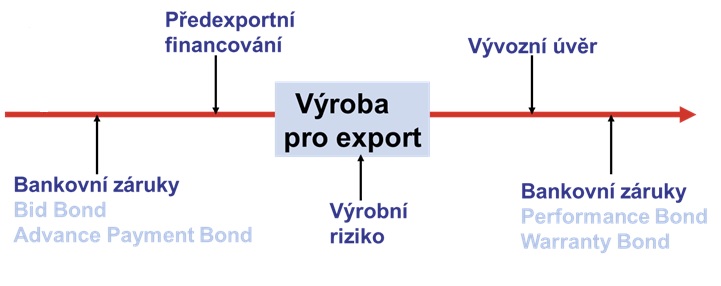 Využití pojistných produktů v praxi
Kdo jsme a čím se zabýváme
Jak můžete využít našich služeb
Jak fungujeme v praxi
*Data za období 1.1.2014 až 31.12.2014
* zdroj: Exportní garanční a pojišťovací společnost, a.s.
Kdo jsme a čím se zabýváme
Jak využít našich služeb
Jak fungujeme v praxi
Co je důležité vědět?
Kdo jsme a čím se zabýváme
Jak můžete využít našich služeb
Jak fungujeme v praxi
Český podíl
Konsensus OECD
Životní prostředí
Minimální pojistná hodnota
Spoluúčast
Podklady k analýze
Podporujeme malé a střední podniky
Kdo jsme a čím se zabýváme
Jak můžete využít našich služeb
Jak fungujeme v praxi
Menší administrativní zátěž – o 20 % méně formulářů
Zrychlení projednávání - zkrácení lhůty pro zpracování analýzy 
U produktů F a Z k 1.10.2014 navýšen limit z 20 mil. na 40 mil. Kč, resp. z 30 mil. na 50 mil. Kč
Informace o zahraničních kupujících nakoupí EGAP od komerčních subjektů
V případě splnění podmínek je EGAP povinen u vybraných produktů zaslat návrh pojistné smlouvy do 2 pracovních dnů od obdržení žádosti o pojištění
Zkrácení lhůty pro výplatu pojistného plnění i lhůty pro oznámení – o 50 %
Srozumitelně popsané produkty – příběh podnikatele
Pojištění v praxi
Kdo jsme a čím se zabýváme
Jak můžete využít našich služeb
Jak fungujeme v praxi
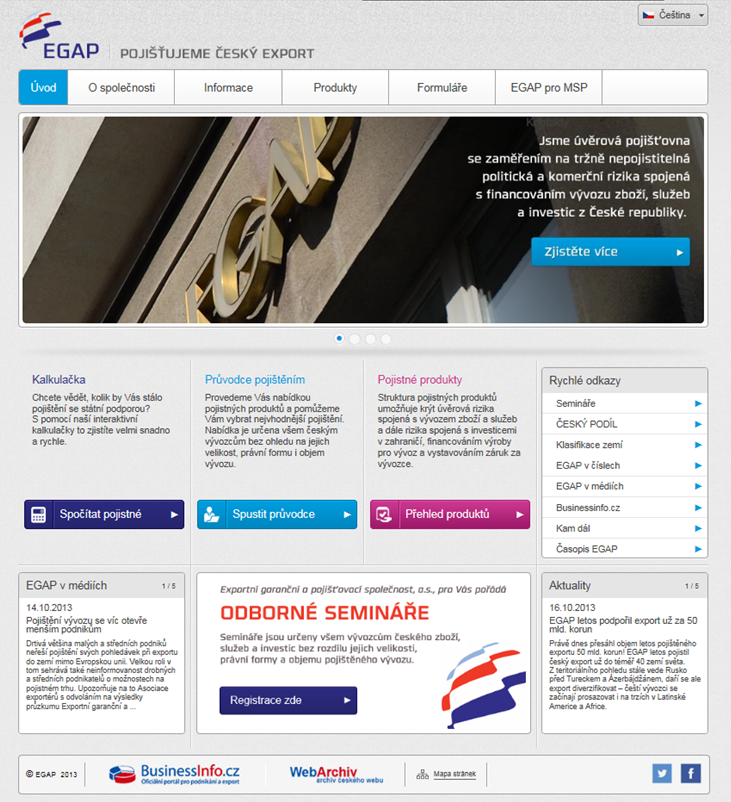 Děkuji za pozornost!